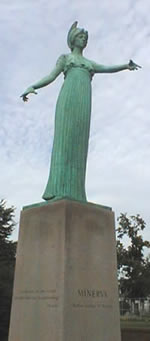 UNC Greensboro Board of Trustees

University Advancement Committee

Streamlining 
and 
Empowering
 UNC Greensboro’s
Associated Entities

April 9, 2019
Why Reconfigure?
Leadership and the Inflection Point


Chancellor Gilliam has identified this moment in UNCG’s evolution as an “Inflection Point.” What does that mean? In his own words, The University of North Carolina at Greensboro is poised to:

“Become a national model for how a university can blend opportunity, excellence and impact to transform the lives of individual students while at the same time making a major contribution to the prosperity of the state.”
2
Impact on Associated Entities
Aligns Associated Entities with the Chancellor’s
      Inflection Point Vision, Mission, and Strategy.

Creates a Better Volunteer Experience.

Better Prepares Associated Entities for the Quickly-Approaching Comprehensive Campaign.
3
Additional Restructuring Benefits
Empowers and Enhances the Role of University Supporters and Volunteers.

Improves Overall Impact and Effectiveness of Associated Entities. 

Eliminates Duplication and Confusion Related to University Fundraising.

Maximizes Talents, Skills, Opportunity, and Wisdom of Members. 

Reduces Risk and Costs of Management and Administrative Functions.
4
Vision and Mission Statement
In development: University Advancement taking lead. Key components: 

Align the University’s associated entities to the Inflection Point, which includes a new strategic plan and mission.

Do so with the understanding that we are helping steward UNCG through a dynamic, rapidly changing national education landscape. 

Position personnel and talent to maximize key priorities of the University.

Empower the talent, intelligence, and resources of volunteers and supporters.
5
UNC Greensboro Associated Entities Now
Capital Facilities Foundation
Excellence Foundation
Human Environmental Sciences Foundation
Alumni Association
Wesley Foundation of UNCG
Association of Retired Faculty
UNC Greensboro
Weatherspoon Art Museum Association
UNCG Baptist Student Union Association
Weatherspoon Arts Foundation
UNCG Musical Arts Guild
UNCG Endowment
Associated Campus Ministries at UNCG
SERVE, Inc.
UNCG Investment Fund
Gateway University Research Park
6
[Speaker Notes: Any entity using the University name should be a recognized University Associated Entity, and must have an operating agreement with the University.]
Recommended New Overall Structure
Restructured Excellence Foundation
UNCG Investment Fund
Weatherspoon Art Holding Corp.
UNC Greensboro Construction and Finance, Inc.
UNC Greensboro
Gateway University Research Park
Millennial Campus Corp.
Restructured SERVE, Inc.
Association of Retired Faculty
UNCG Endowment
7
[Speaker Notes: Discuss renaming the Capital Facilities Foundation name to avoid confusing with University development efforts.
Oversight of Association of Retired Faculty resides with Office of the Provost.
Oversight of Alumni Association resides with University Advancement.]
Merger: “Enhanced” Excellence Foundation
Alumni Association
“Enhanced”
Excellence Foundation
Human Environmental Sciences Foundation
Weatherspoon Art Museum Association
8
[Speaker Notes: Any entity using the University name should be a recognized University Associated Entity, and must have an operating agreement with the University.]
Response from Foundation Board Members
“This is a logical next step for the University.”



“Great savings of costs to further benefit the Weatherspoon Museum.” 


“This will allow us to focus on alumni activities instead of administrative functions.” 


“A purpose driven mission is what we need and this proposal is necessary and helpful.”
Human Environmental Sciences Foundation
Weatherspoon Art Museum Association
Alumni Association
Excellence Foundation
9
[Speaker Notes: Any entity using the University name should be a recognized University Associated Entity, and must have an operating agreement with the University.]
Effects of Merger
Merges selected functions of HES Foundation, Alumni Association, and Weatherspoon Art Museum Association into the Excellence Foundation.

Eliminates unnecessary duplicate corporate filings (IRS Form 990; NC Form E585; annual audits) and reduces University’s and entities’ exposure to lawsuits and unnecessary liability.

Assets of merging corporations remain subject to any and all conditions (for example, donor restrictions).

Services and functions of HES and WAMA continue in Excellence Foundation.

Alumni Association functions and services will be performed by an Alumni Association Leadership Board within University Advancement.
10
“Enhanced” Excellence Foundation
Merger provides the right for HES, Alumni Association, and WAMA Boards to each appoint two members to Excellence Foundation Board of Trustees.

Excellence Foundation will create a new standing Academic and Cultural Committee; member from HES and WAMA Boards will be appointed to committee. 

Streamlined Excellence Foundation Bylaws.

At least one-third of Excellence Foundation Board will be alumni.

Members of Excellence Foundation Board of Directors will be elected by Board of Directors, not appointed by University Board of Trustees.

Vice Chancellor for University Advancement to serve as President and CEO of the Excellence Foundation.
Best practice.
UNC Greensboro is one of two UNC System institutions to that do not have VC for Advancement serve as foundation president).
11
Annual Cost to UNCG for Maintaining Development-Related Foundations*
Administration Costs Excluding Salaries
	Accounting/Record Keeping Time:								  $10,000
	Insurance:													    $7,500
	Annual Report/Audit/Tax Return Services:							  $10,000
	Investment Expense/Banking Fees:								    $5,000
	Office Supplies/Printing:										       $250
	Cost per Development Entity:									  $32,750
Total Cost for all Development Entities: 				  				$131,000

Total Cost of Time for 5 Senior Employees:**				   			  $93,700
Total Estimated Cost to University for Development-Related Entities:		$224,700

* Excellence Foundation, HES, Weatherspoon Arts Foundation, Alumni Association
** Vice Chancellor for Business Affairs, Vice Chancellor for University Advancement, Associate Vice Chancellor for University Advancement, Associate Vice Chancellor for Foundation Finance, Director of Alumni Engagement
12
Restructuring Will Also Help Us Improve Key Inflection Point Areas
Drive Meaningful Awareness.

Advance and Build Reputation.

Garner Support.

Deepen and Broaden UNCG Pride.
13
Remaining Timeline
Spring: Continued conversation and action taken by relevant Associated Entity boards. 

June 30, 2019: Implementation of plan completed.
14
Questions?
Thank you!
15